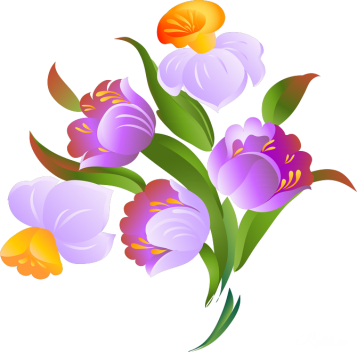 Я досліджую світ
1 клас
людина  і ПРИРОДА
Урок 84
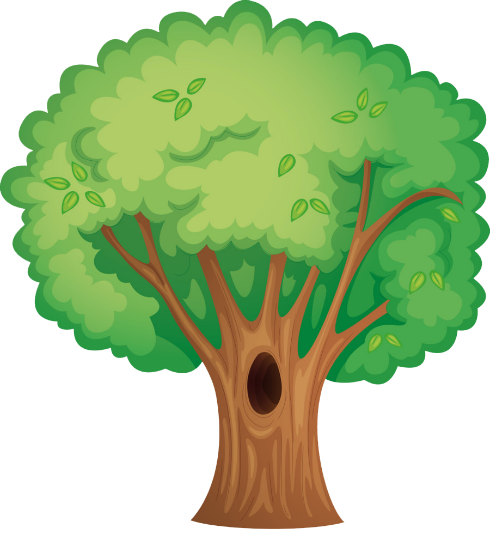 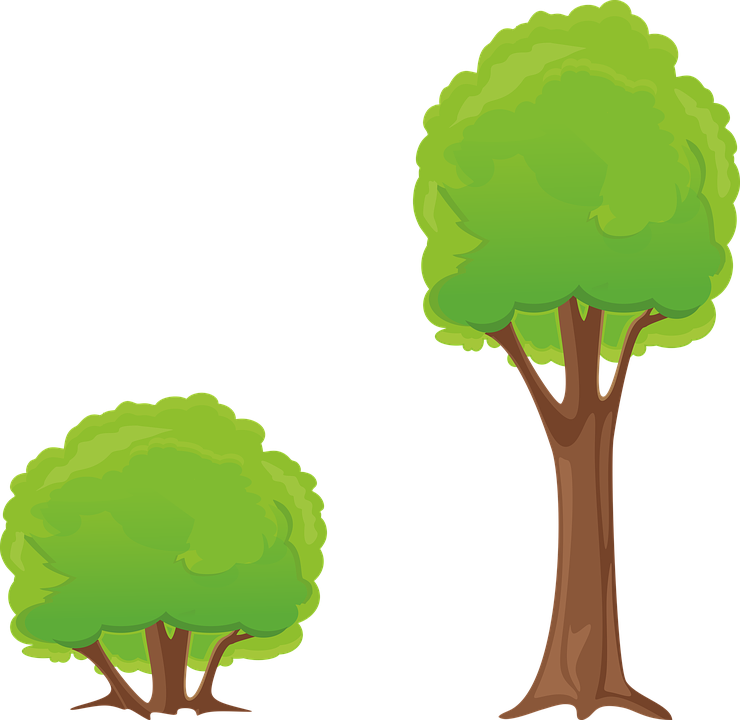 Як розрізняти дерева, кущі й трав’янисті рослини?
Послухай вірш та налаштуйся на роботу
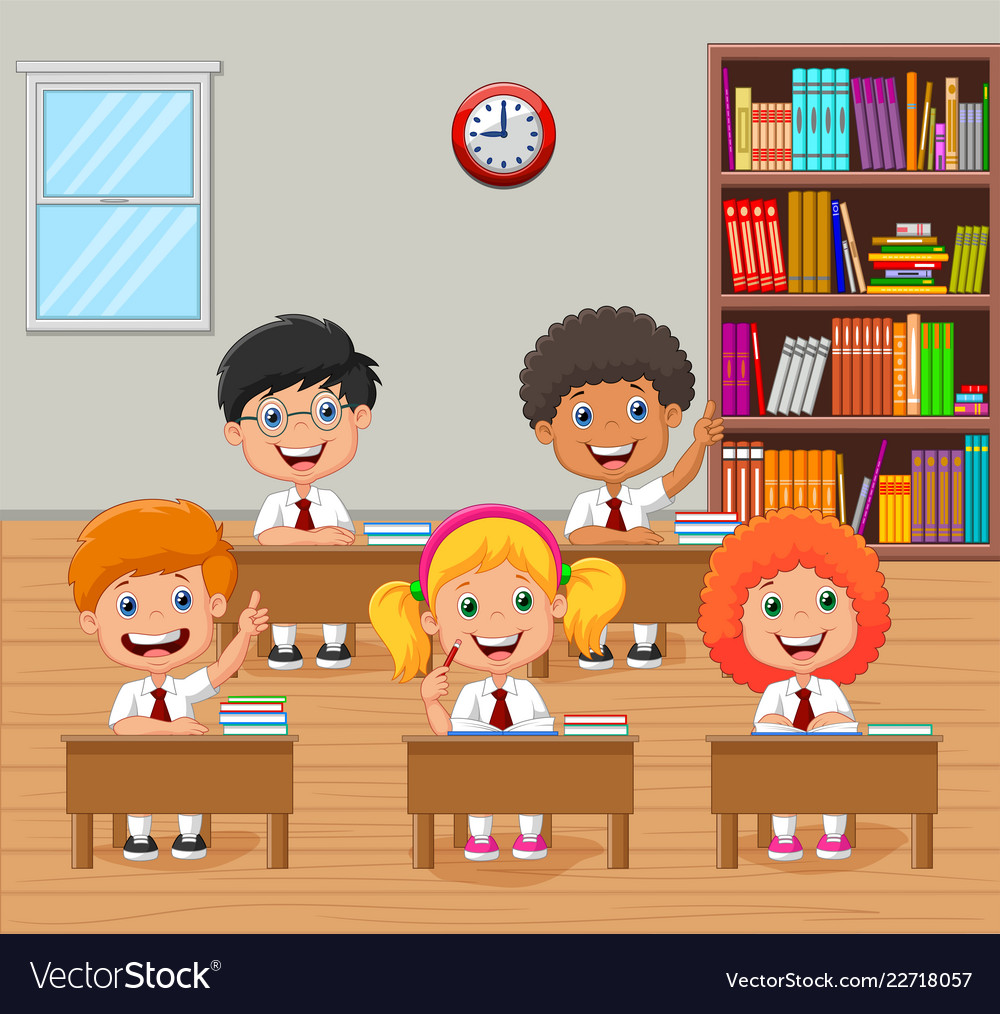 Продзвенів уже дзвінок,
Починаємо урок.
Будем добре працювати,
Щоб хороші результати мати.
Асоціація «Весна»
Березень
Розглянь групи світлин весняних місяців. В яку пору весни ти хочеш потрапити? Чому?
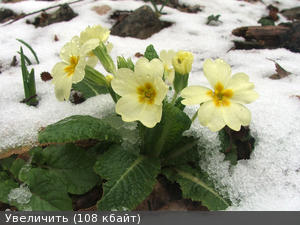 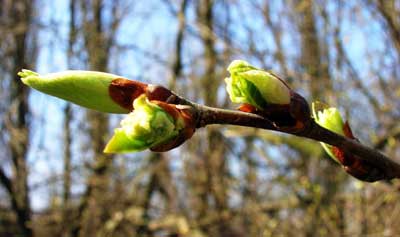 Травень
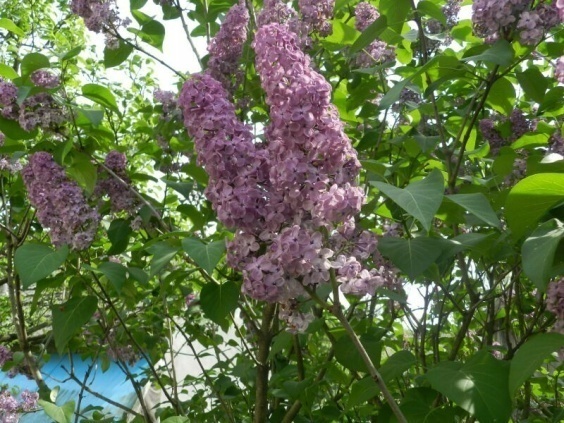 Квітень
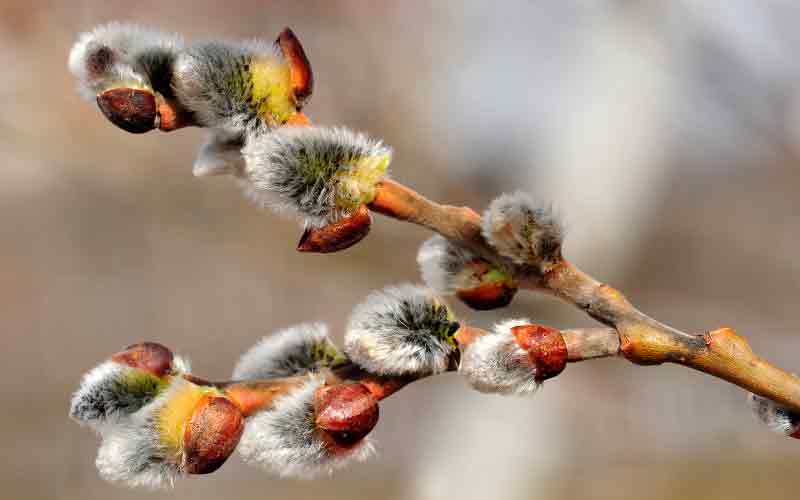 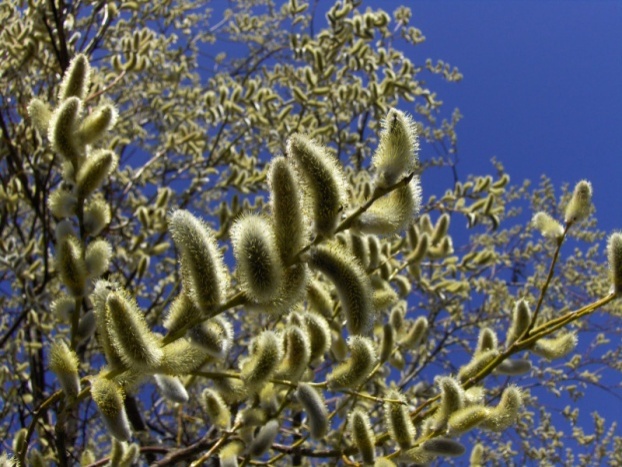 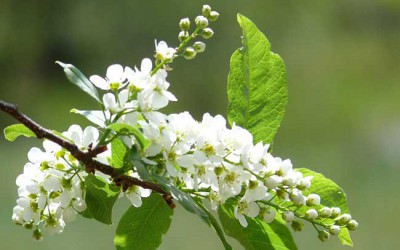 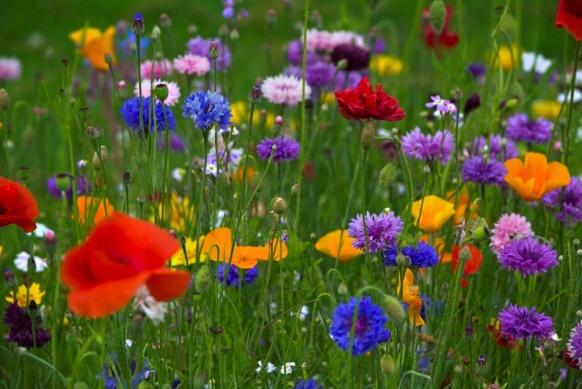 Вправа «Синоптик»
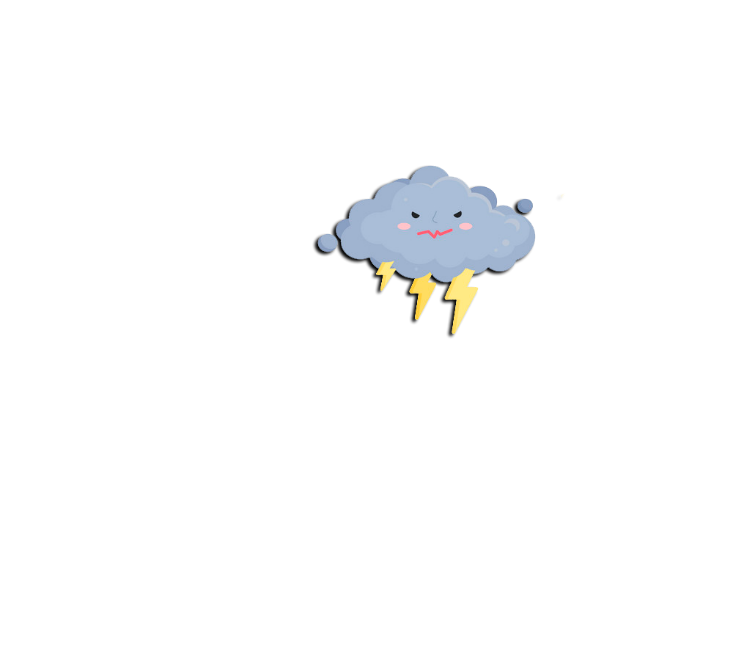 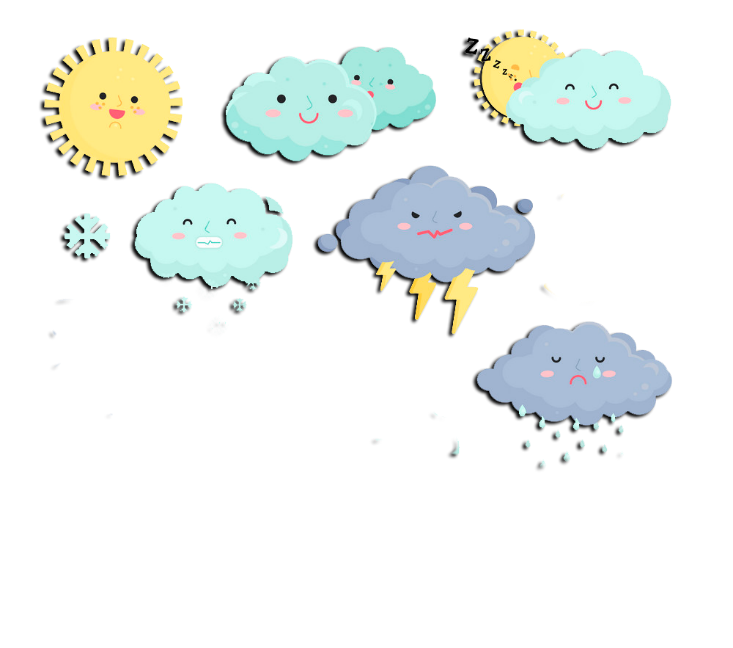 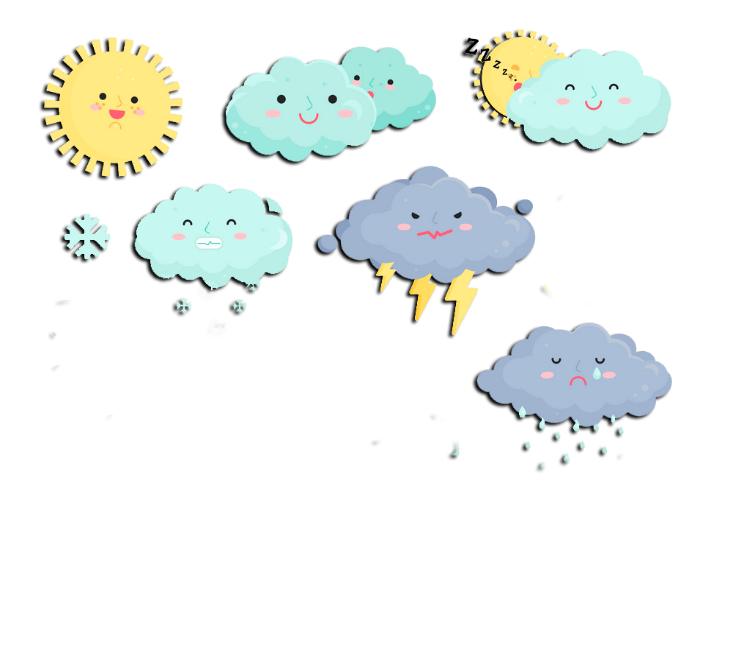 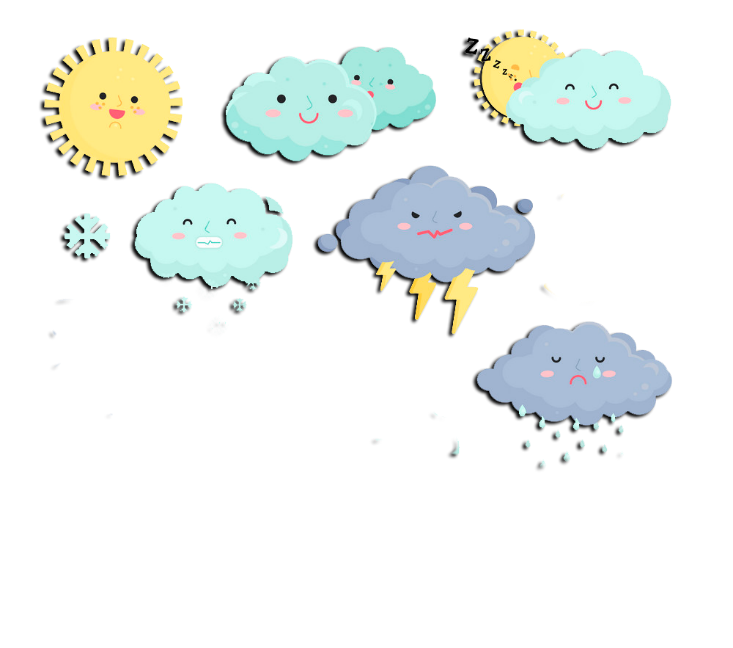 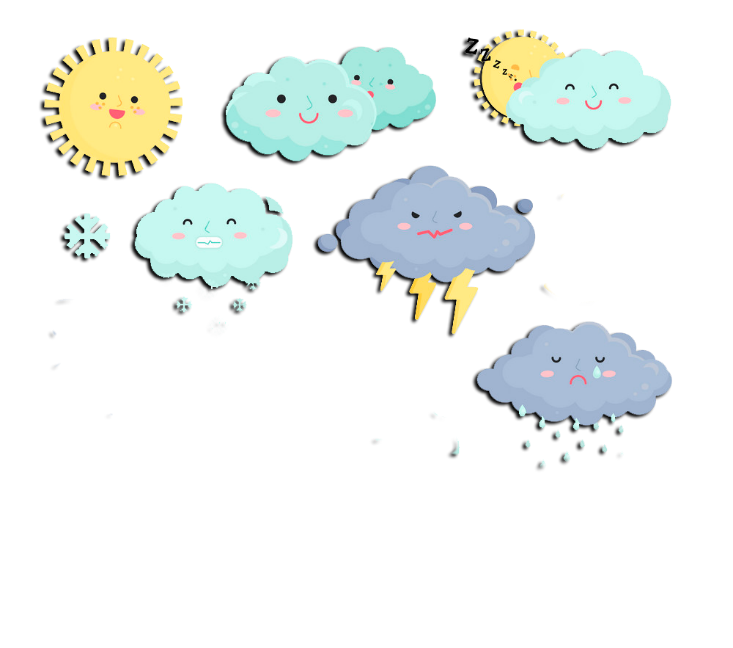 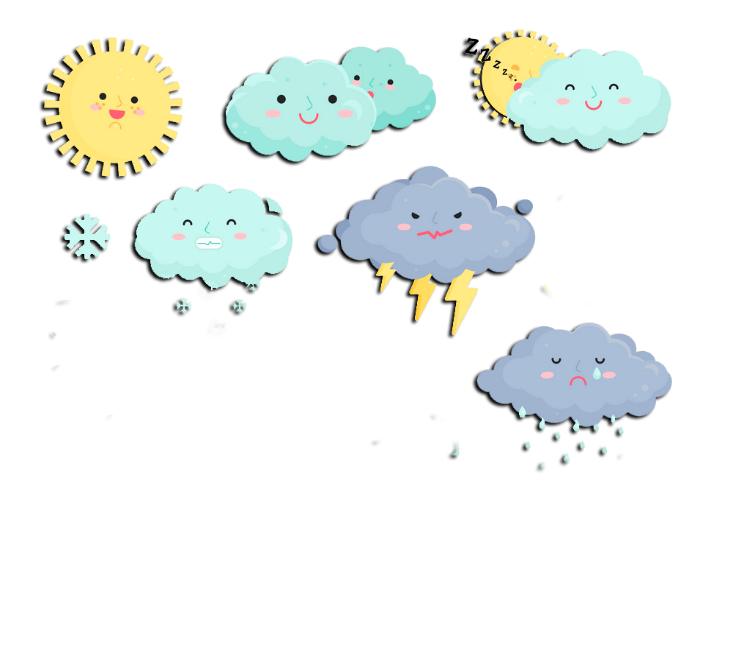 Ясно       хмарно     похмуро
дощ           гроза            сніг
Який стан неба?
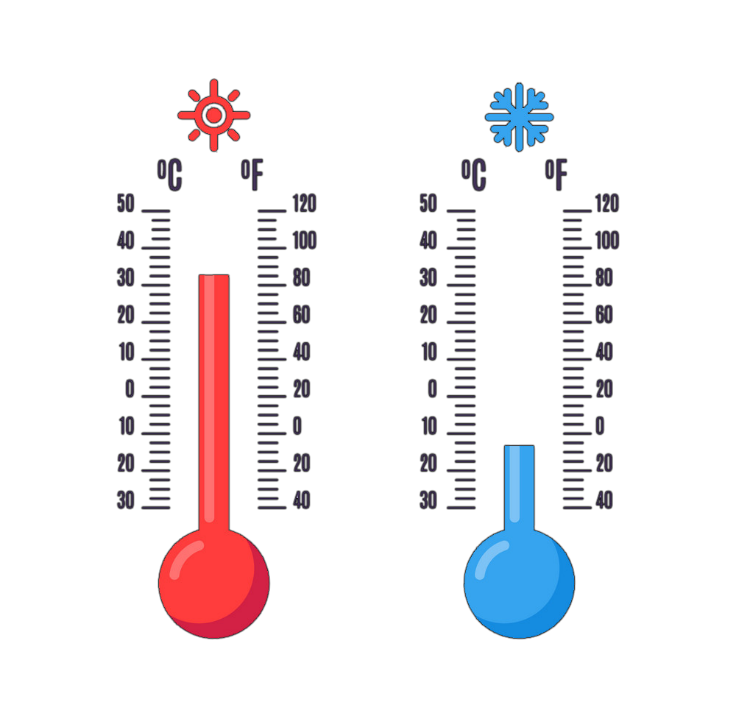 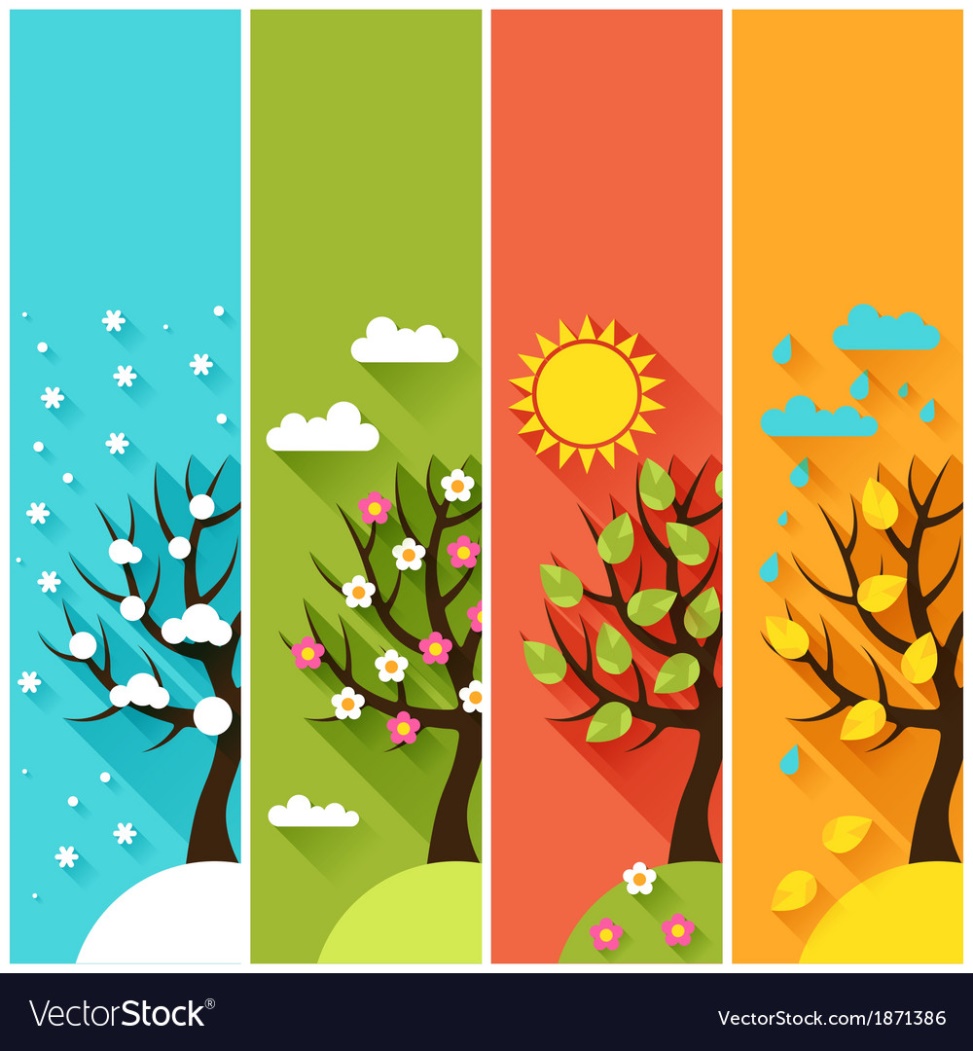 Яка зараз пора року?
Яка температура повітря?
Який місяць року?
Чи були протягом доби опади?
Яке число місяця?
Погода вітряна чи безвітряна?
Який день тижня?
Відгадай загадки
Ягідки мої висять, 
як маленький виноград. Червоненькі щічки, називаються…
Чорно-біла одежина,Зверху – листяна хустина.Як весна – дарує сік, –П’ємо радо цілий рік.
Квітка сонячна, красива,Стане згодом сива-сива,Вітерець її подмуха -Стане миттю сивим пухом.
Береза
Кульбаба
Порічки
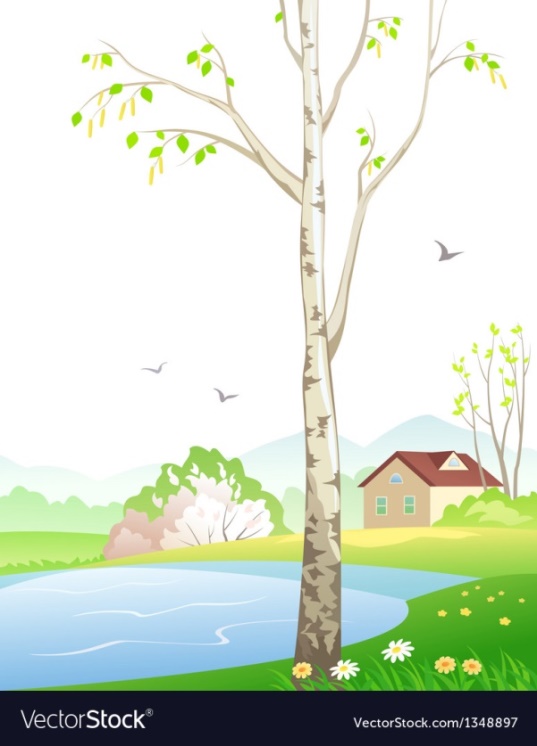 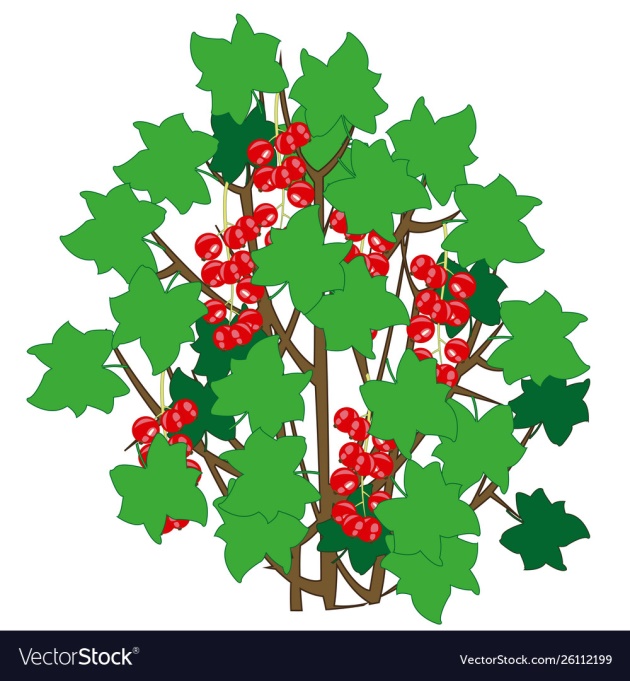 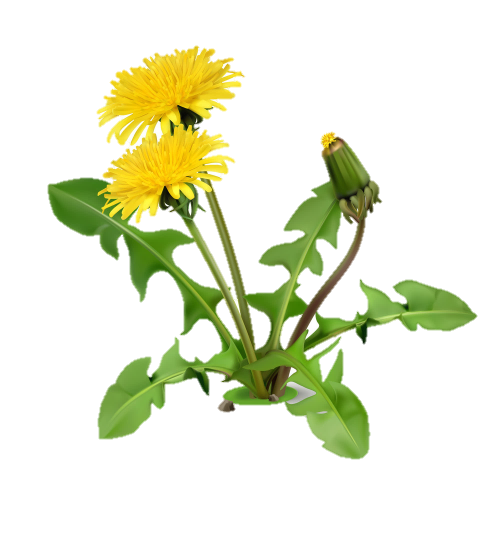 Назви слова відгадки одним словом
Порівняй їх за будовою стебла. Рослини поділяють на такі групи:
Рослини
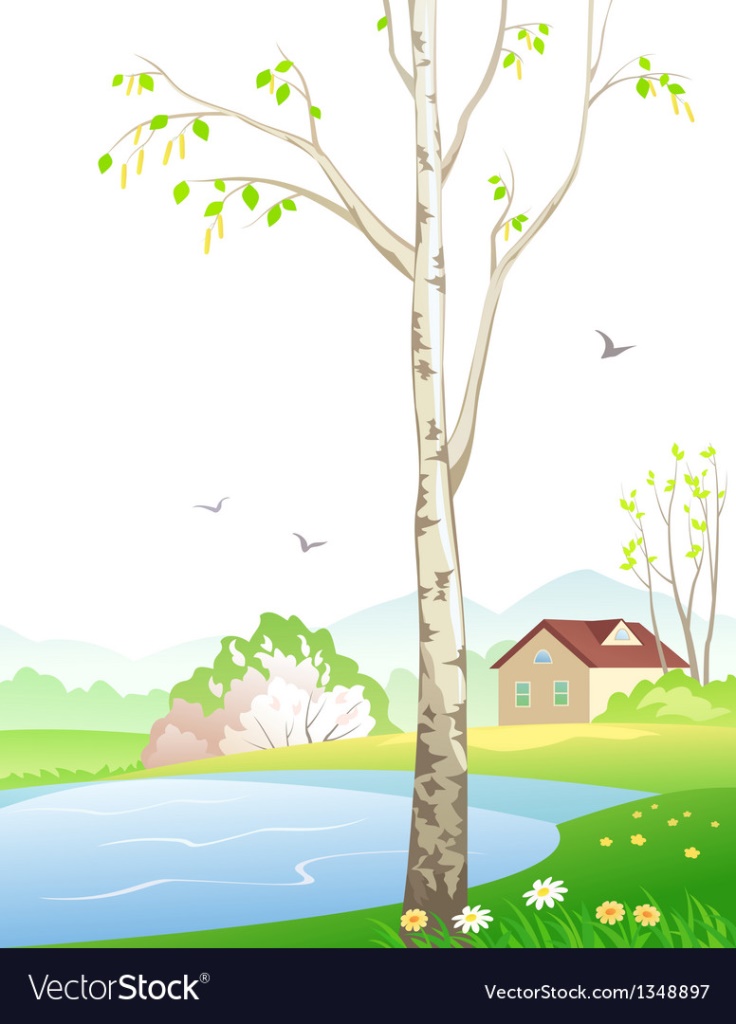 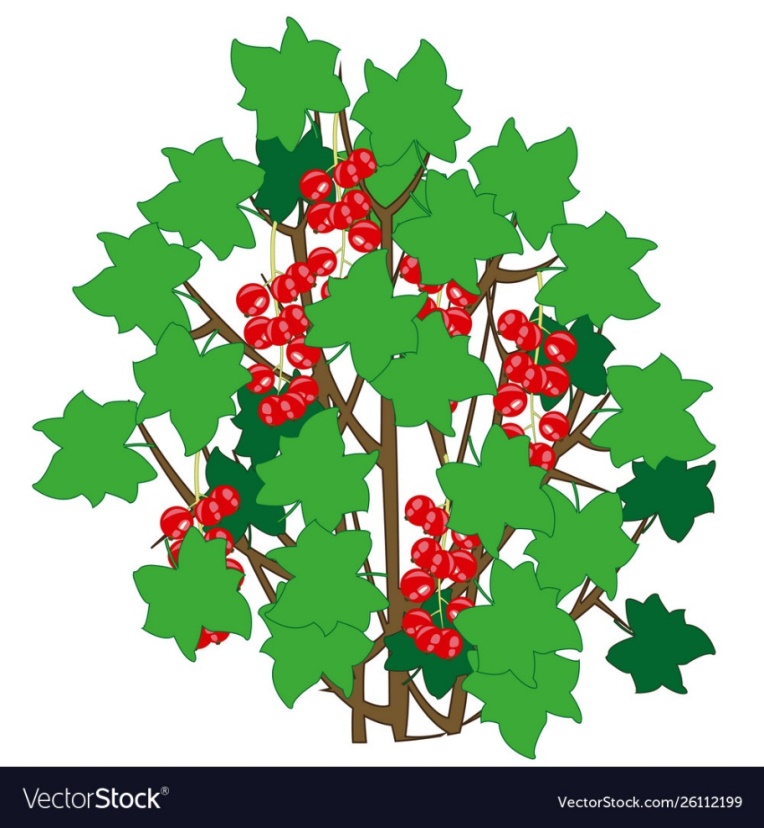 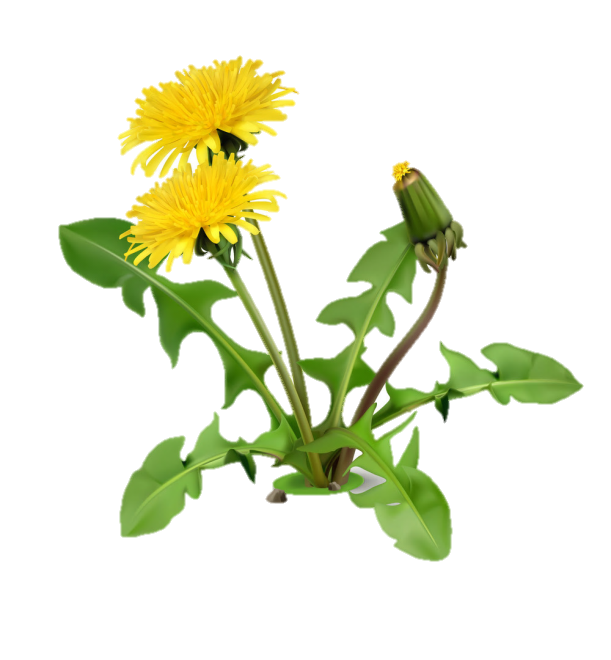 Підручник.
Сторінка
66
Дерева
Кущі
Трав’янисті рослини
Особливості рослин за стеблами
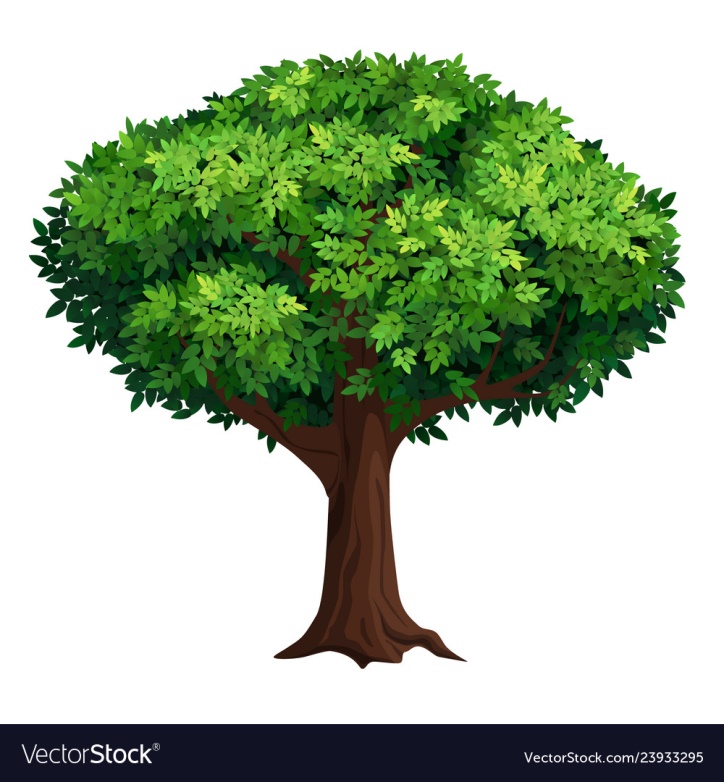 У кущів немає головного стовбура, у них є декілька дерев’янистих стебел, що починаються одразу із землі.
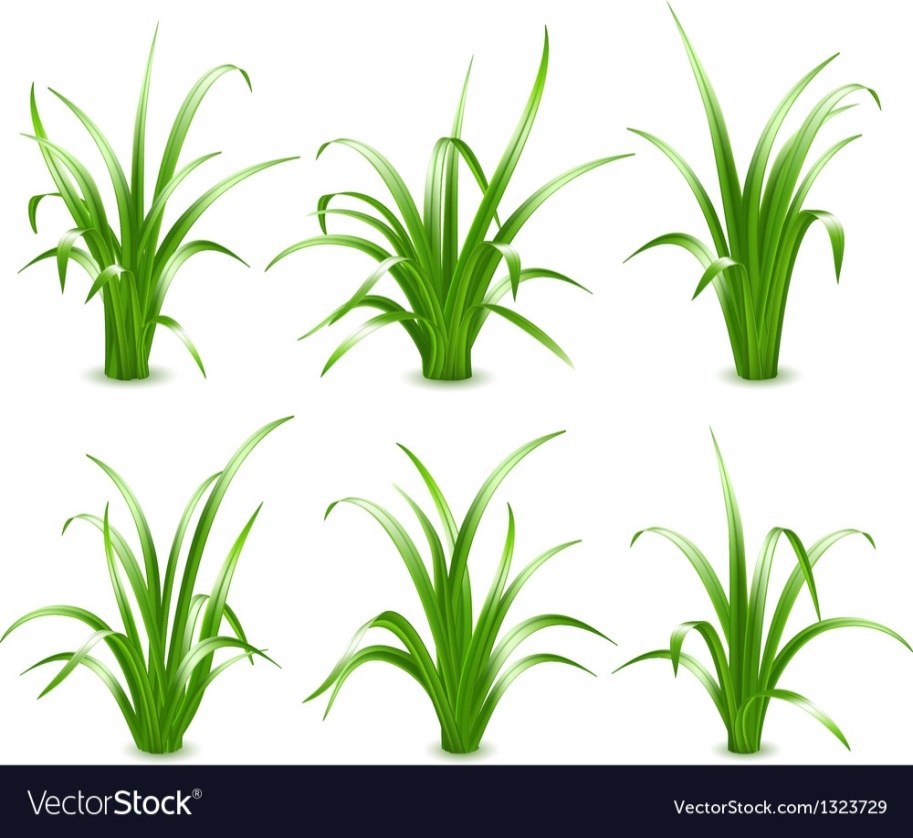 У трав’янистих рослин стебла м’які, соковиті, не здерев’янілі
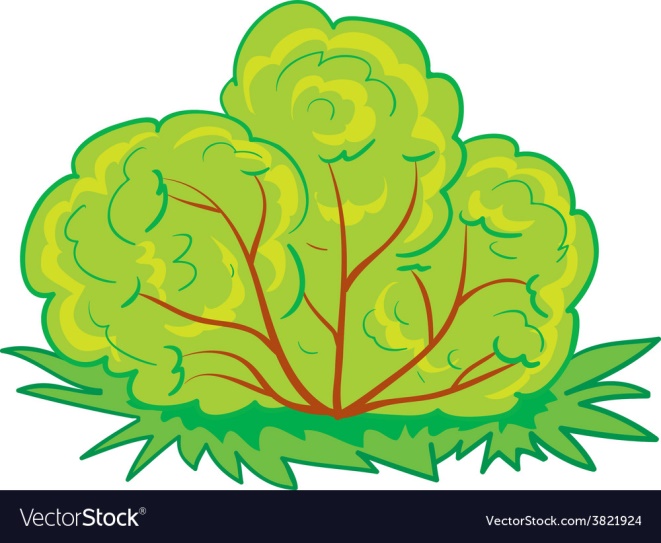 Дерева мають один головний дерев’янистий, міцний стовбур
Підручник.
Сторінка
66
Гра «Знайди зайве»
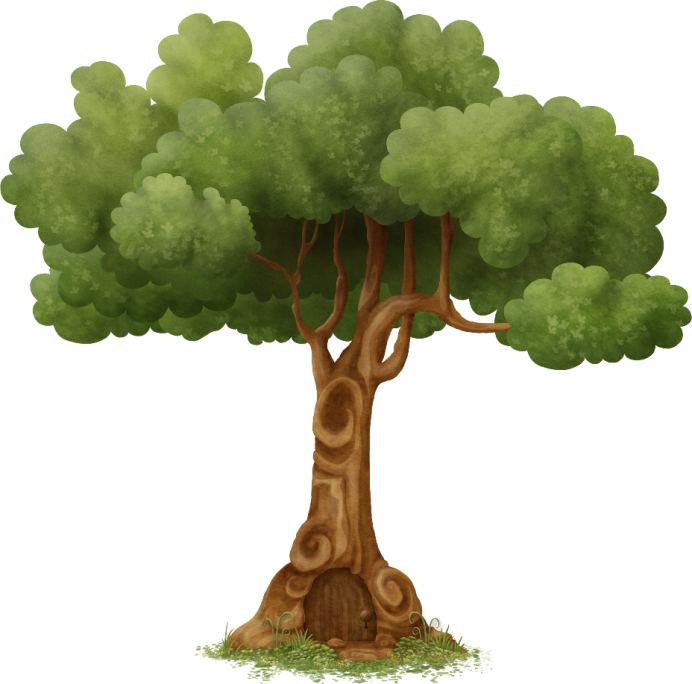 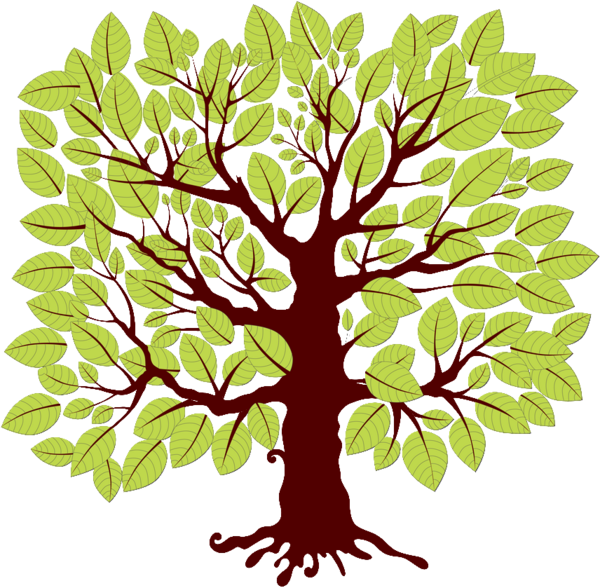 Відповідай за зразком
Я, вважаю, що це…
тому що…
таким чином…
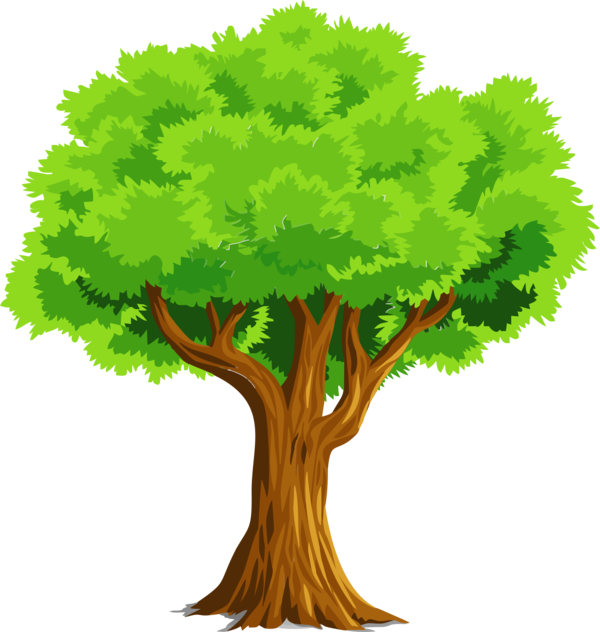 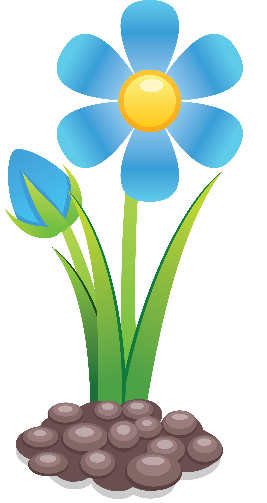 Гра «Знайди зайве»
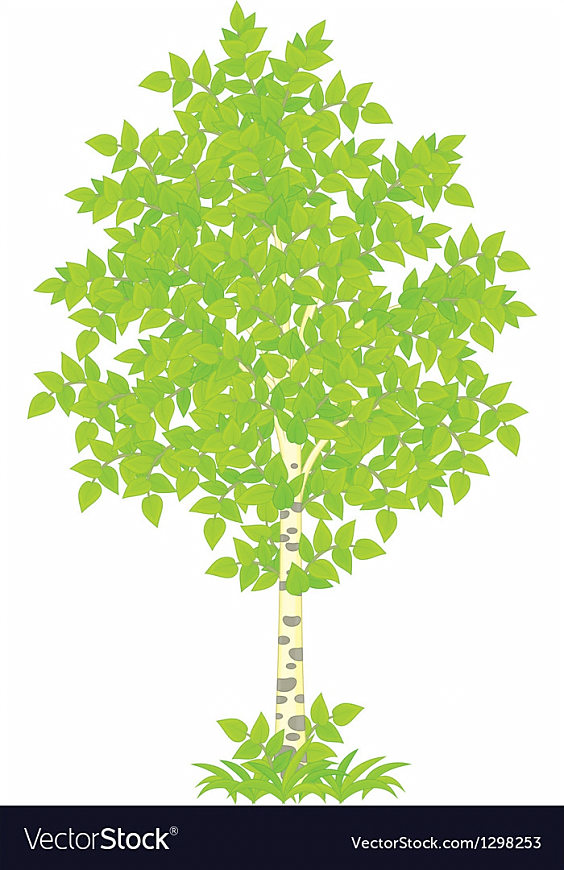 Відповідай за зразком
Я, вважаю, що це…
тому що…
таким чином…
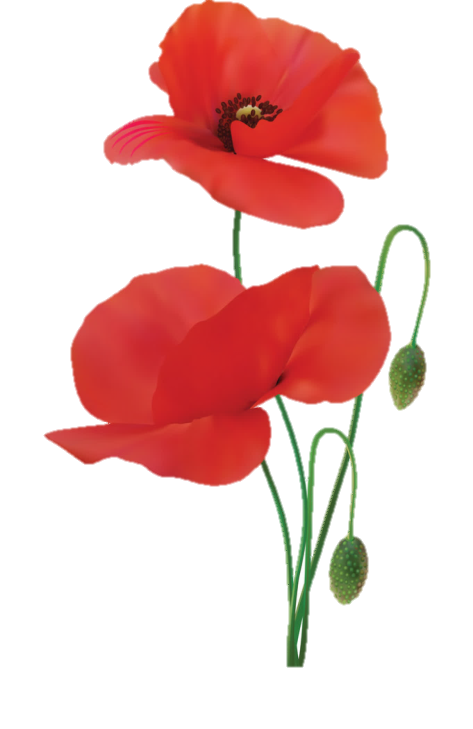 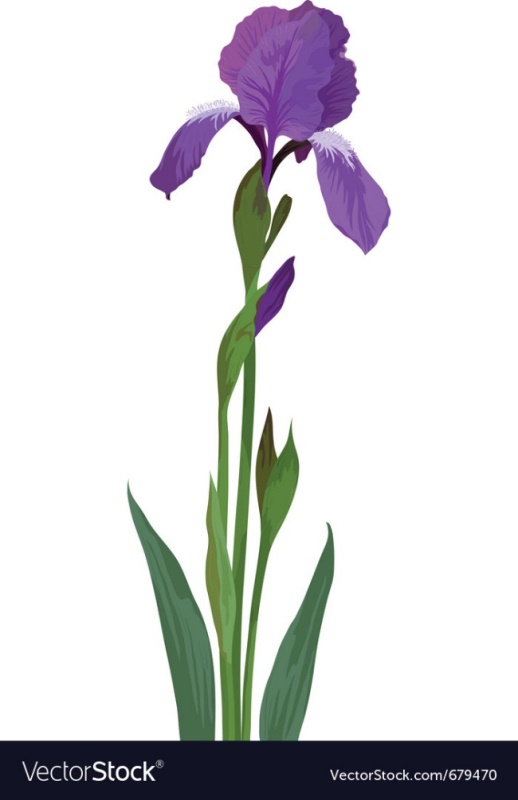 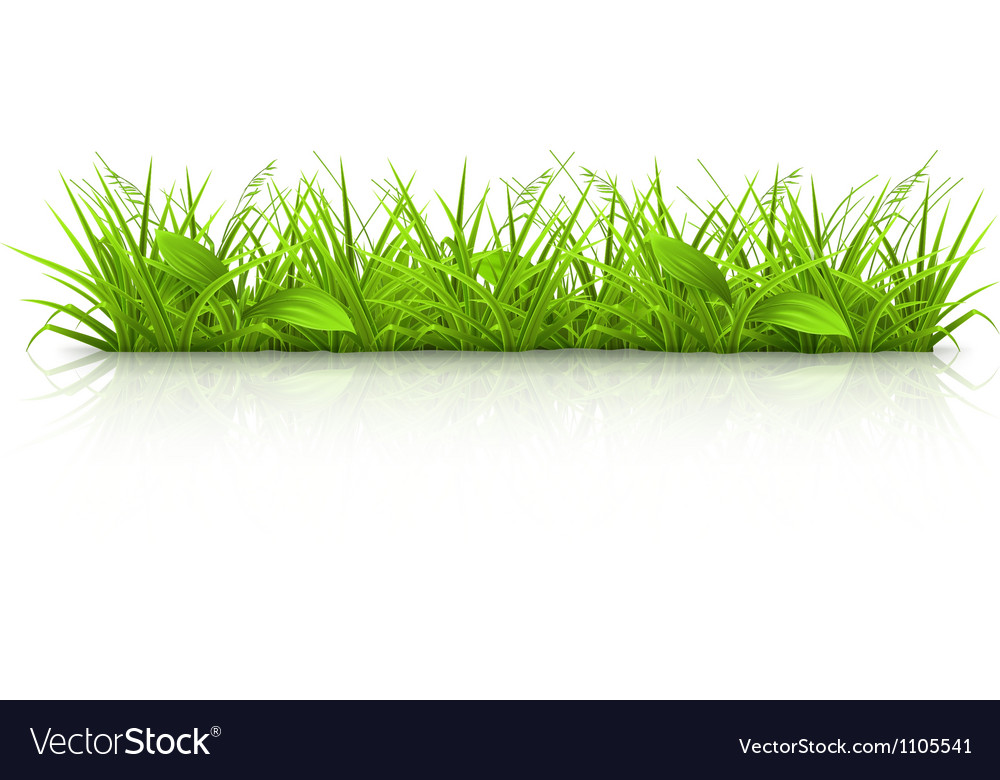 Гра «Знайди зайве»
Відповідай за зразком
Я, вважаю, що це…
тому що…
таким чином…
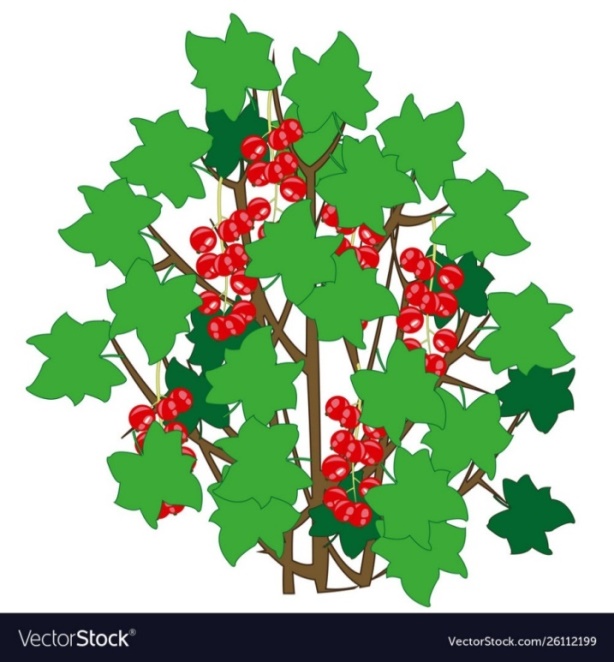 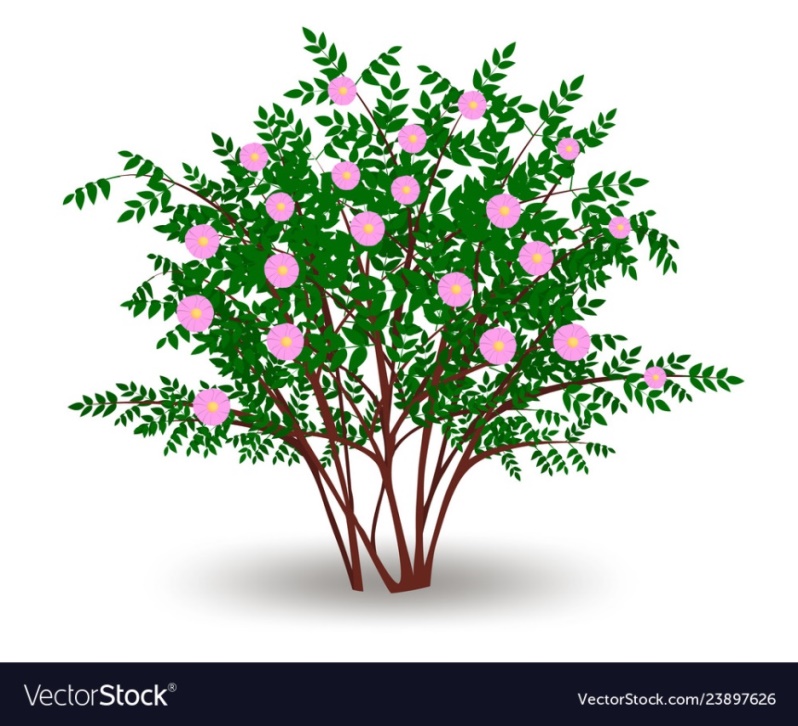 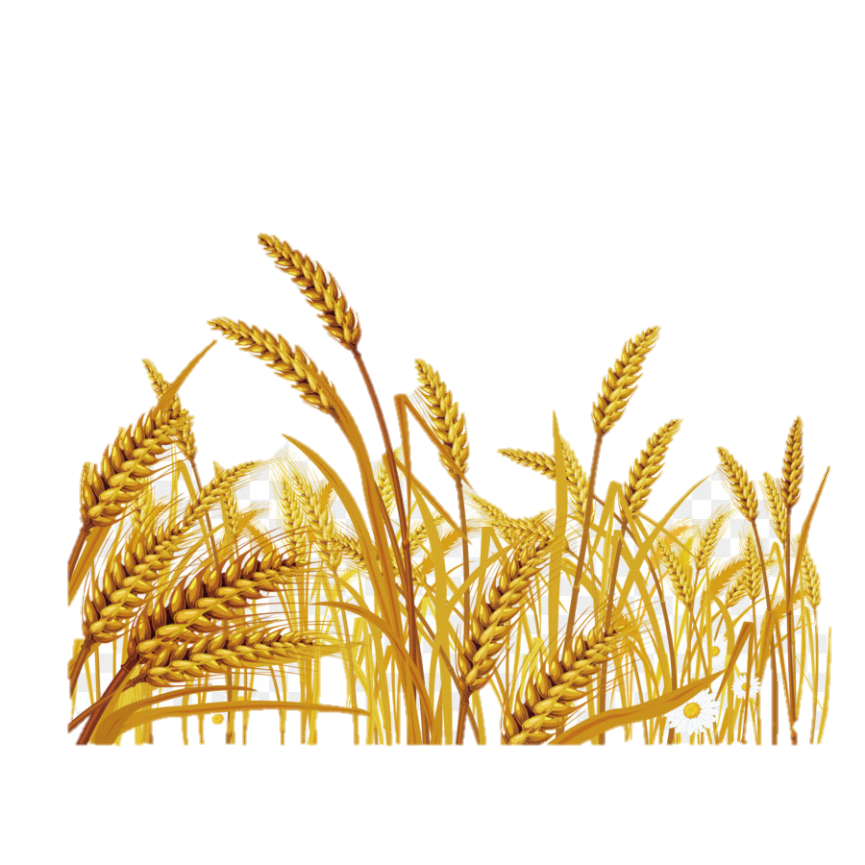 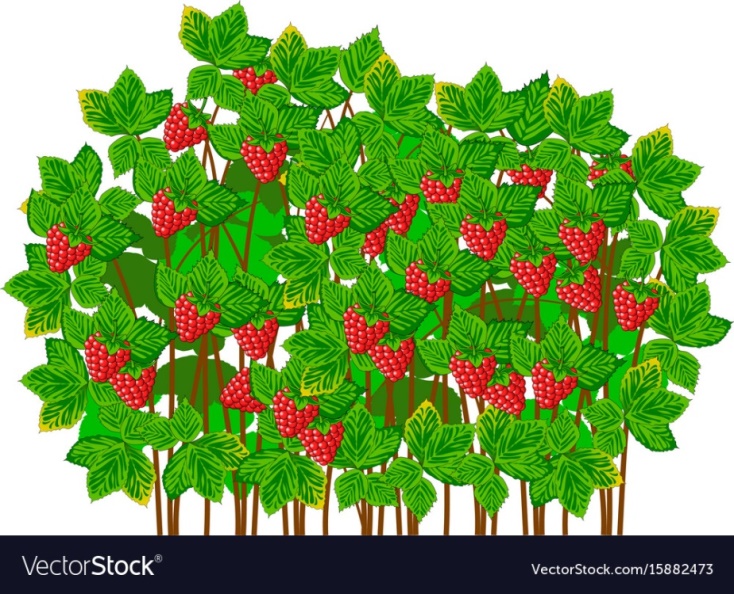 Розглянь плоди, розкажи, до яких груп рослин вони належать. (Дерева, кущі чи трав’янисті рослини?)
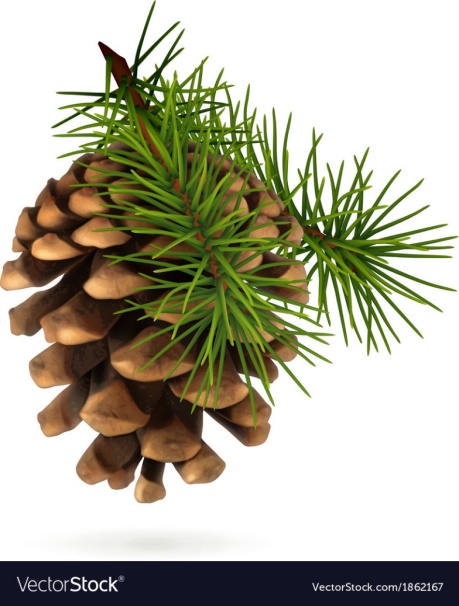 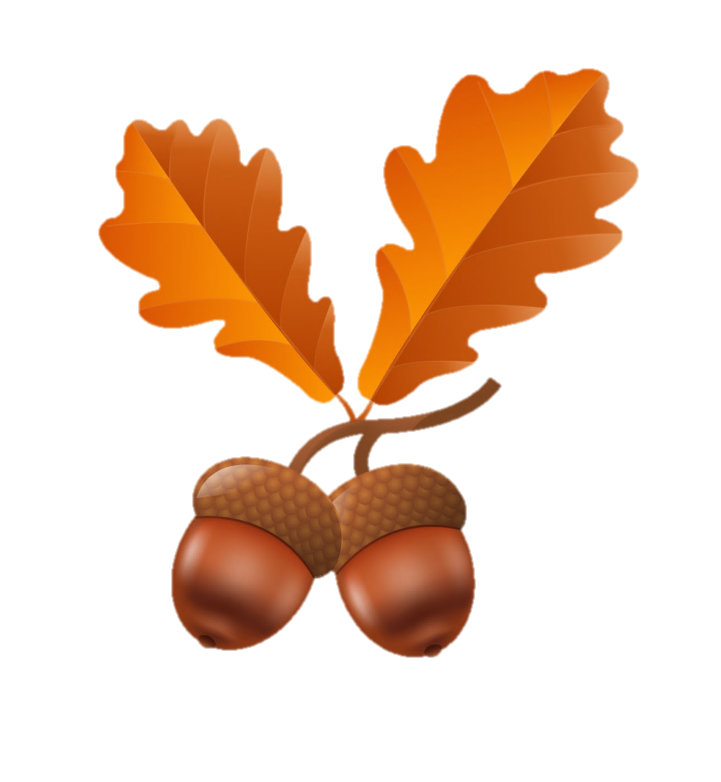 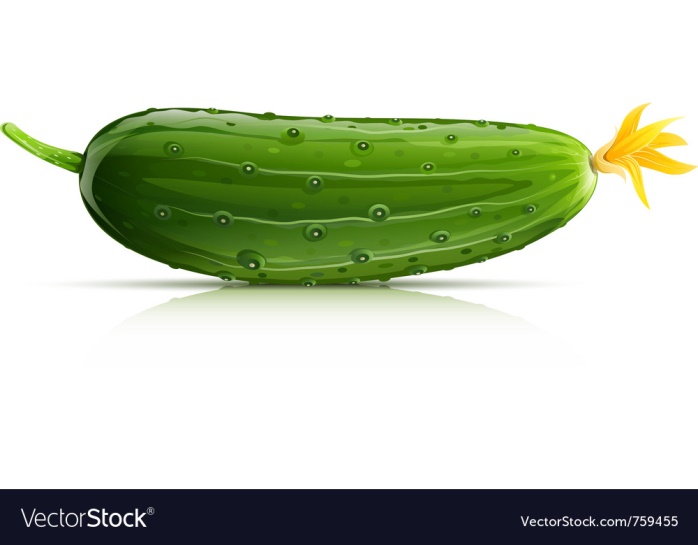 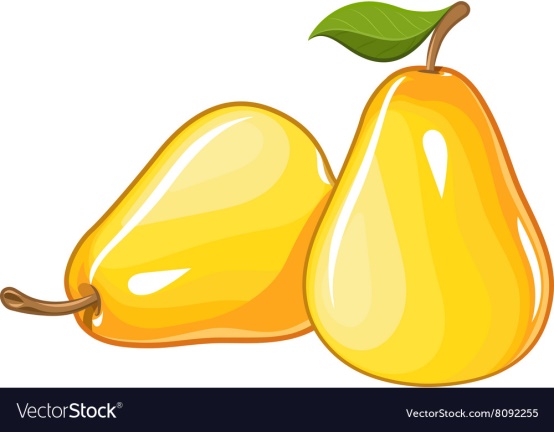 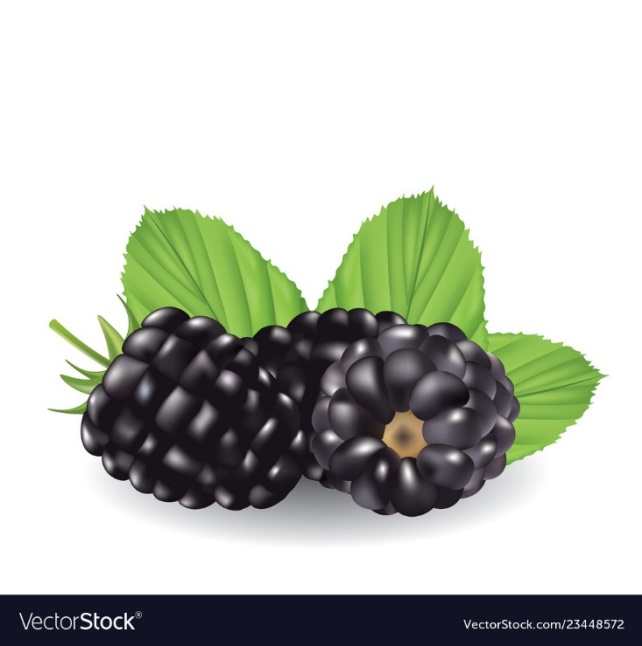 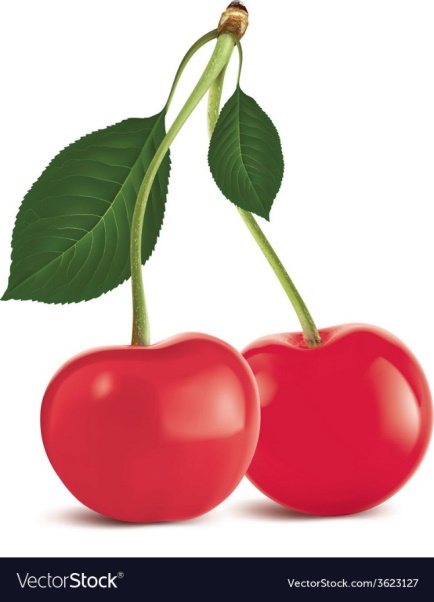 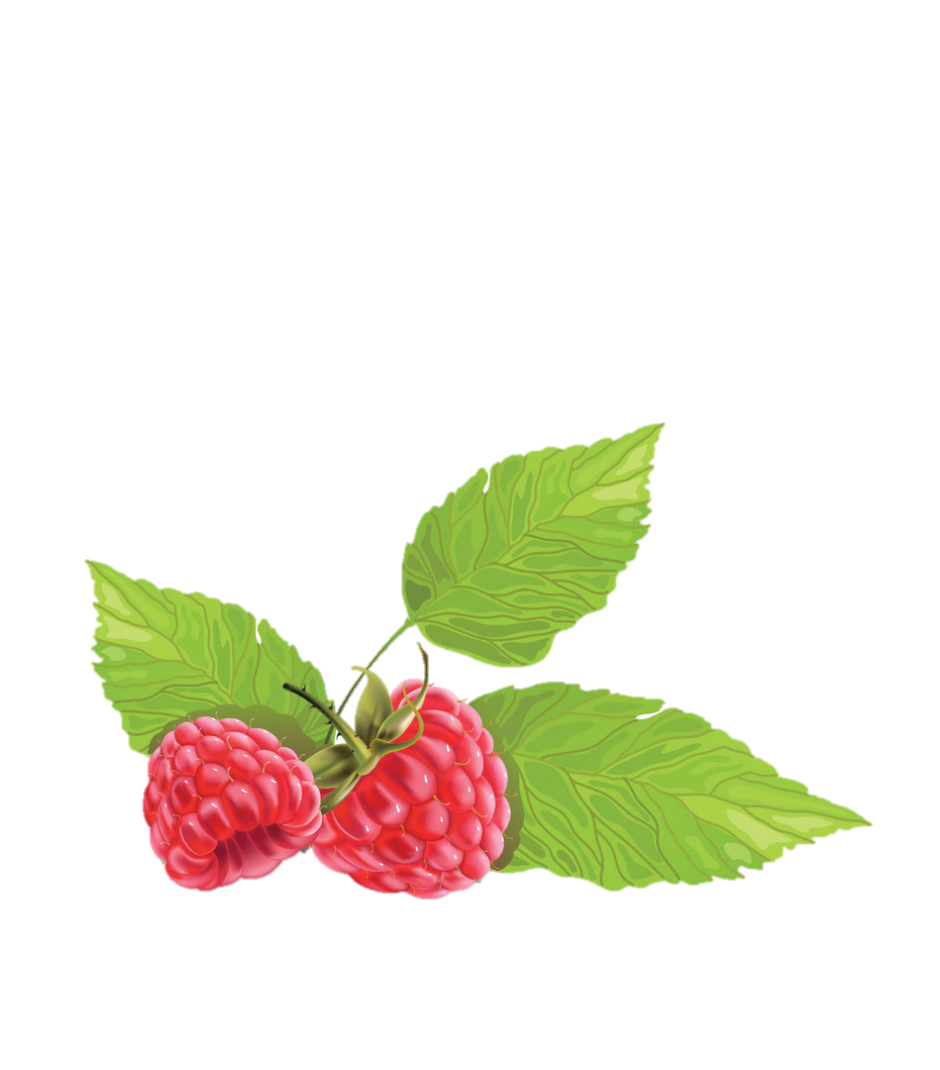 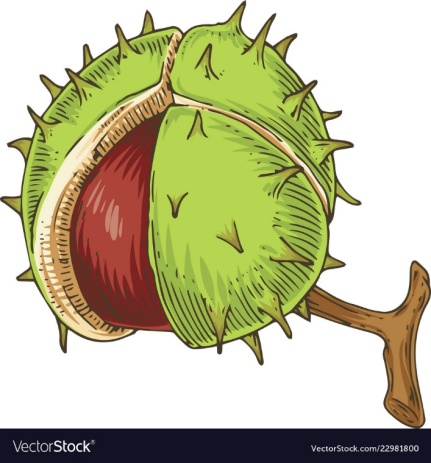 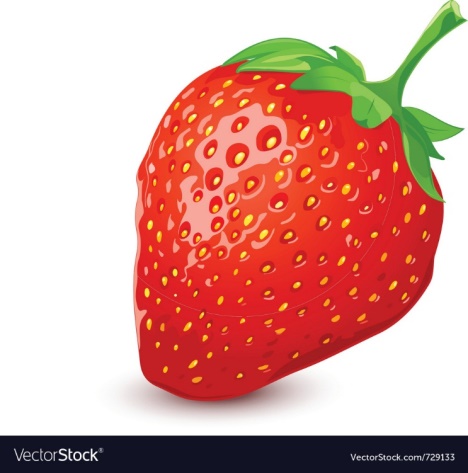 Робота в зошиті
Постав цифри. Які існують відмінності в будові дерева, куща, трав’янистої рослини? Визнач, що є чим.
7. Наведи свої приклади дерева, куща й трав’янистої рослини. Запиши
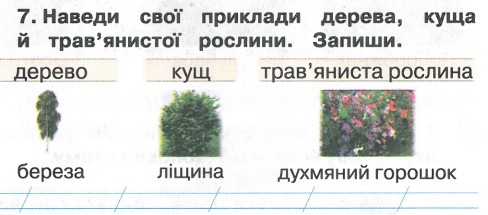 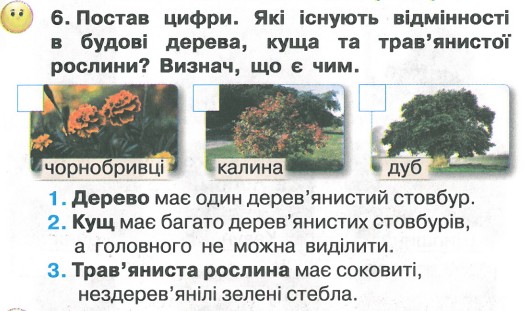 3
2
1
малина
клен
огірок
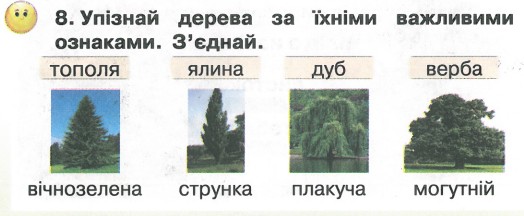 8. Упізнай дерева за їхніми важливими ознаками. З’єднай.
Сторінка
30 
№6-8
Поміркуй
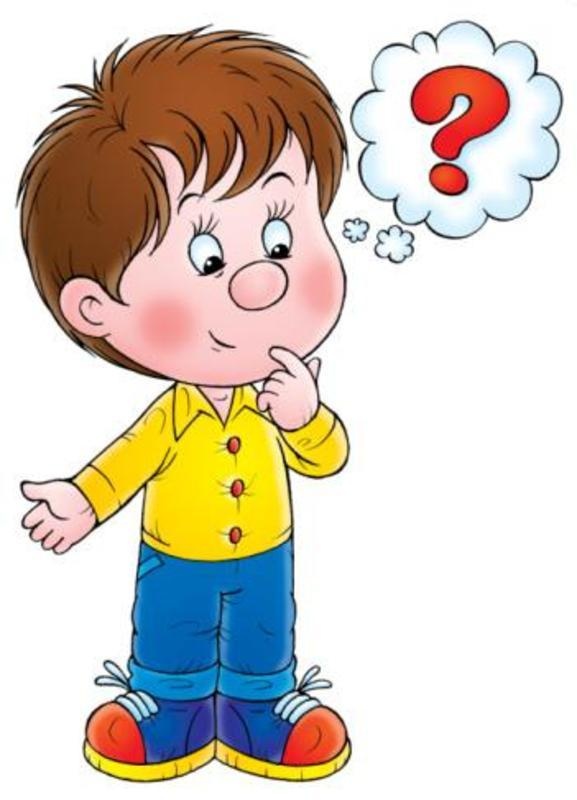 Чим відрізняються рослини, які ростуть у лісі й на городі?
Яке значення в житті рослин має насіння?
Чим айстра відрізняється від дуба? А які ознаки у них спільні?
За що тобі подобаються рослини?
Рефлексія
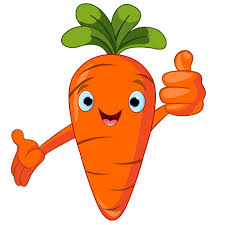 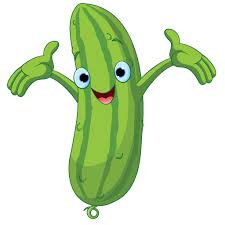 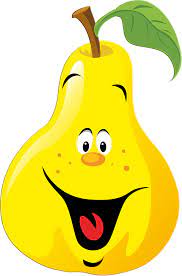 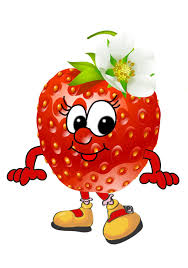 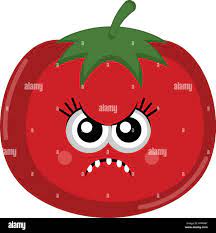 Працювалось легко
Корисна інформація
Час пролетів непомітно
Непотрібна інформація
Не все зрозуміло